Management of dandruff recurrency with a specific dermocosmetic shampoo (Traitement des pellicules récurrentes avec un shampooing dermo-cosmétique spécifique)
INTRODUCTION ET OBJECTIFS
RÉSULTATS
Fauger A.1, Chavagnac-Bonneville M.1,2, Graizeau C.1,2 et Sayag M.1
1 Groupe NAOS, Département Recherche et Développement, Aix-en-Provence, France
2 NAOS Institute of Life Science, Aix-en-Provence, France
Les pellicules sont une affection chronique du cuir chevelu, caractérisée par des squames blanches, un prurit et un érythème. La desquamation du cuir chevelu, avec perte visible de squames, peut avoir un impact socio-affectif. Les shampooings antipelliculaires sont efficaces pour résoudre les symptômes, mais ces derniers réapparaissent après l’arrêt du traitement. L’objectif était d’étudier l’efficacité et la tolérance d’un shampooing dermo-cosmétique spécifique en ce qui concerne la réduction des pellicules, son maintien et l’effet anti-récidive.
MATÉRIELS ET MÉTHODOLOGIE
Dans une étude non comparative, des sujets présentant des pellicules persistantes ou une dermite séborrhéique (DS) ont utilisé le shampooing dermo-cosmétique spécifique 3 fois par semaine, du Jour (J) 0 à J21, puis 1 à 2 fois par semaine de J21 à J49. Pour évaluer l’effet anti-récidive, après J49 ± 2, un shampooing doux a été utilisé par la suite pendant 6 semaines. La sévérité des paramètres cliniques et l’intensité de l’érythème dans la DS ont été évaluées par un dermatologue à J0, J21, J49 et J91. L’indice de desquamation du cuir chevelu a été calculé à partir de la quantification des cornéocytes sur Corneofix. À J0, J21 et J49, les sujets ont rempli un questionnaire d’évaluation de l’efficacité. La tolérance du produit a été évaluée par un dermatologue.
Parmi les 36 sujets inclus (33 ans en moyenne, 86 % de femmes), 28 ont été analysés, 53 % présentaient des pellicules persistantes, 47 % une DS avec érythème.  
À J21, J49 et J91, une amélioration significative a été évaluée en termes de sévérité des pellicules/de la DS, du prurit, des squames (Figure 1), en termes d’indice de desquamation (Figure 2) et en termes d’érythème chez les sujets présentant une DS (Figure 3) par rapport à J0. Pour 96 % des sujets, le shampooing était globalement agréable. Et 71 % à 100 % des sujets ont perçu un soulagement de l’irritation, de l’inconfort et du prurit, ont déclaré une diminution des rougeurs au niveau du cuir chevelu, des pellicules/squames installés, ainsi qu’une diminution durable de leur réapparition. Le produit a été bien toléré (un seul cas de sensations d’inconfort liées à l’utilisation du produit).
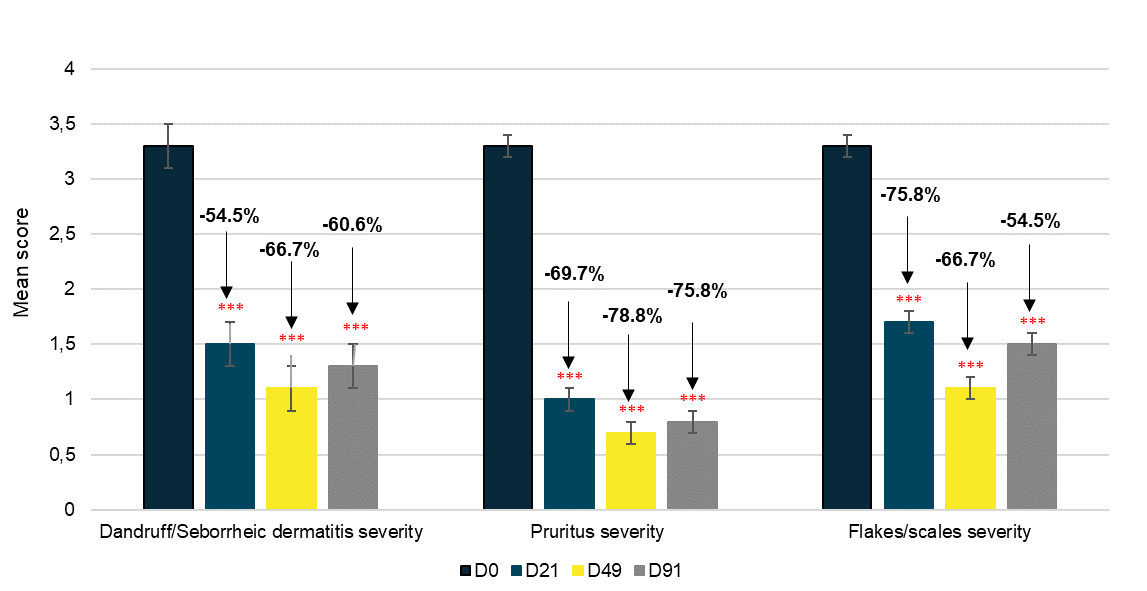 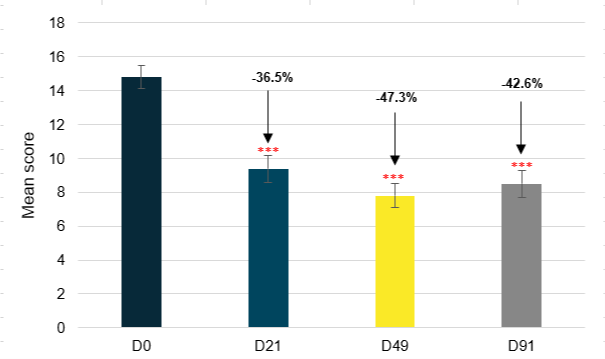 Score moyen
Score moyen
Sévérité des pellicules/de la dermite séborrhéique
Sévérité du prurit
Sévérité des squames
J21
J49
J91
J0
J49
J21
J0
J91
Figure 2 : Évaluation de l’indice de desquamation du cuir chevelu dans l’ensemble de la population (*** p < 0,001 par rapport à J0, test t de Student)
Figure 1 : Efficacité clinique pour l’ensemble de la population
(*** p < 0,001 par rapport à J0 ; test t de Student)
CONCLUSION
J21
J49
J91
J0
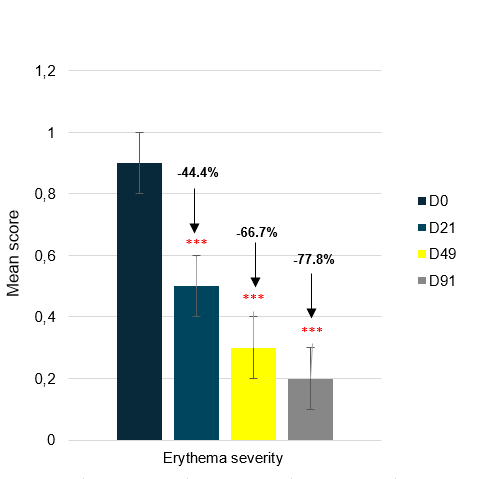 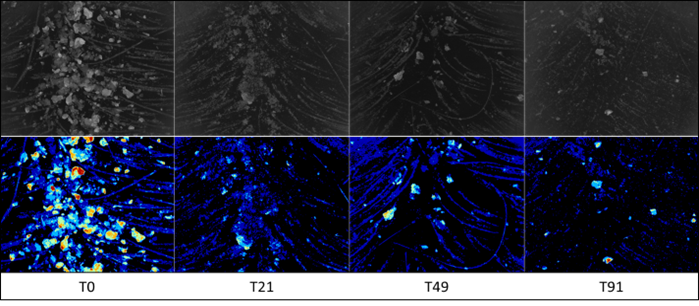 Après 21 jours d’application, le shampooing dermo-cosmétique antipelliculaire spécifique s’est révélé efficace pour réduire la sévérité des pellicules, du prurit et de l’érythème, et ce, même dans la dermite séborrhéique, et pour lutter contre leur réapparition de façon durable.
1
J0
Score moyen
J21
J49
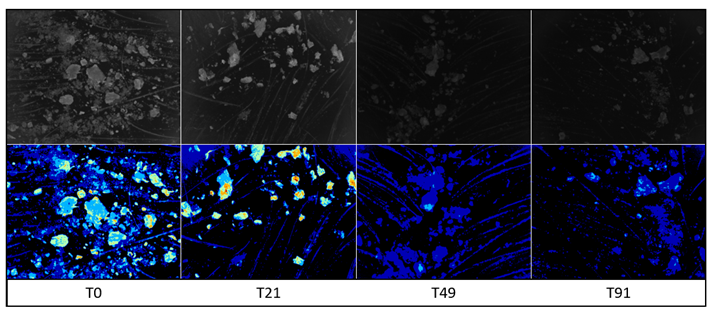 J91
2
Figure 4 : Évolution du cuir chevelu de 2 sujets présentant des pellicules (1) et une dermite séborrhéique (2)
Figure 3 : Sévérité de l’érythème(*** p < 0,001 par rapport à J0 ; test t de Student)
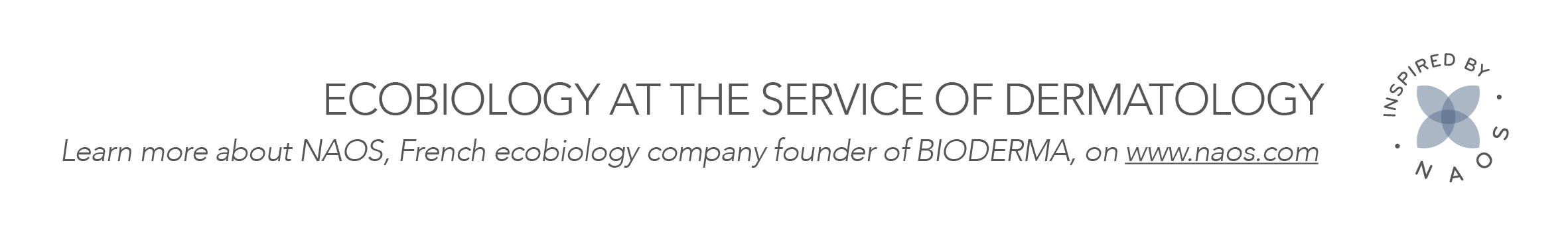 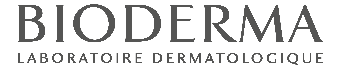 Congrès mondial de dermatologie 2023, Singapour